The Role of Government
The opinions expressed are solely those of the presenters and do not reflect the opinions of the Federal Reserve Bank of Dallas or the Federal Reserve System.
Role of Government in a Market Economy
Maintain legal and social framework
Maintain competition
Provide public goods and services
Redistribute income
Correct for externalities
Stabilize the economy
Two Types of Policies
Roles of Government
Correct for externalities
Provide public goods and services
Redistribute income
Stabilize the economy
Externalities
Benefits or costs from a transaction extend beyond the buyer or seller
Positive externalities
Education
Technology spillovers or patent protection
Negative externalities
Pollution
Fiscal Policy Tasks
Correct for externalities
Provide public goods and services
Redistribute income
Stabilize the economy
Potential Market Failures
Potential for Market Failure
Public goods are subject to a free-rider problem
Lighthouse, basic research
Common resources can lead to the tragedy of the commons
Clean air and water, congested cities
Natural Monopolies
Some industries are characterized by conditions that create barriers to entry
Location
Economies of scale
Utilities are the classic example
Water
Cable television
Electricity
Protected Monopolies
Barriers to entry in some industries are the result of specific protections granted by government
Licenses
Patents
Examples
Concessions in national park
Pharmaceuticals
Fiscal Policy Tasks
Correct for externalities
Provide public goods and services
Redistribute income
Stabilize the economy
Federal Government: Receipts
Individual income taxes
Social insurance taxes
Corporate income taxes
Other
Structure of Taxes
Structure of Taxes
Federal Government: Spending
Social Security
National defense
Income security
Medicare
Health
Net interest
Other
Fiscal Policy Tasks
Correct for externalities
Provide public goods and services
Redistribute income
Stabilize the economy
Business Cycle
Long Run Growth Trend
Real GDP
Expansion
Recession
Time
Expansionary Fiscal Policy
Response to a recession (economy is operating below full employment)
Seeks to stimulate production (and consumption)
Directly (expenditures ↑)
Indirectly (taxes ↓ to encourage household spending or investment spending)
Contractionary fiscal policy
Response to inflation (economy is operating above full employment and prices are rising)
Seeks to reduce production (and consumption) 
Directly (expenditures ↓)
Indirectly (taxes ↑ to discourage household or investment spending)
Politically difficult
Fiscal Response to Economic Contractions
New Deal
Great Society
2008 Financial Crisis
Sinking into Depression
New Deal
“We have two problems: First, to meet the immediate distress; second, to build up a basis of permanent employment. As to immediate relief, the first principle is that this nation, this national government if you like, owes a positive duty that no citizen shall be permitted to starve. In addition to providing emergency relief, the federal government should and must provide temporary work wherever that is possible.”
Franklin D. Roosevelt
October 1932
Goals of the New Deal
Relief programs to help immediately
Recovery programs to rebuild
Reform programs to prevent the disaster from reoccurring
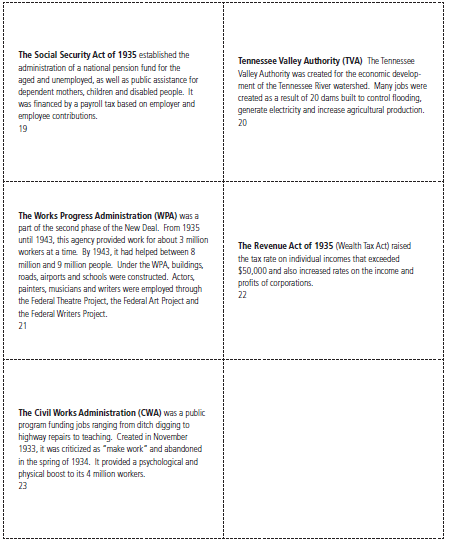 Alphabet Soup
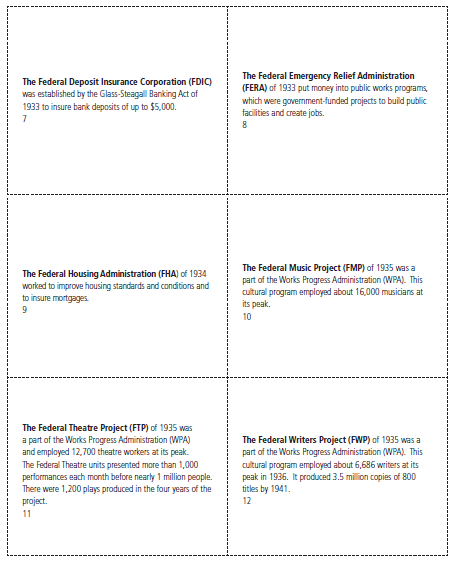 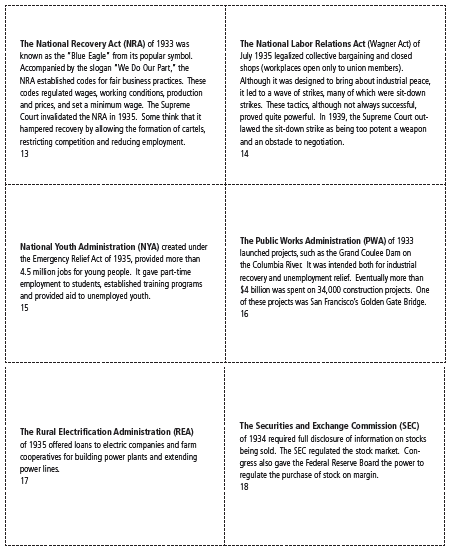 Alphabet Soup
Lasting Recovery?
Assessment – A New Deal Box
Front of box:
Name and abbreviation of the program
Art relating to the program
Purpose of the New Deal program
Top of box:
Dates of program
Purpose of program (relief, reform, recovery)
Side panel one:
Following the “Nutrition Facts” format, create a “Program Effects on the Economy”
Biographical information about Franklin D. Roosevelt
Side panel two:
Description of the program in paragraph form
Description of end of program or its current-day status
Back panel:
Game, word search, puzzle or cartoon
Employment Act of 1946
It is the policy and responsibility of the federal government to use all practical means to promote maximum employment, production and purchasing power. 
Three goals
Full employment
Price stability
Economic growth
Great Society
Aid to education
Funded students (instead of schools)
Medicaid and Medicare (1965)
Created a new entitlement in perpetuity 
Immigration and Nationality Act of 1965
Abolished the national-origin quota system
Created family reunification policy
Full Employment and Balanced Growth Act The Humphrey-Hawkins Act (1978)
An Act to translate into practical reality the right of all Americans who are able, willing, and seeking to work to full opportunity for useful paid employment at fair rates of compensation; 
to assert the responsibility of the Federal Government to use all practicable programs and policies to promote full employment, production, and real income, balanced growth, adequate productivity growth, proper attention to national priorities, and reasonable price stability; 
to require the President each year to set forth explicit short-term and medium-term economic goals; 
to achieve a better integration of general and structural economic policies; 
and to improve the coordination of economic policymaking within the Federal Government.
Fiscal Responses to 2008 Recession
Two Types of Policies
Questions?